ASASWEI CONFERENCE Date: 27-29 September 2023Durban Convention CentreCare for the Caregivers: Psychosocial Risk Factors Among gender-based violence Victim Support Social Workers in South AfricaMoganedi MJ, University of ZululandMohlatlole NE, Northwest University
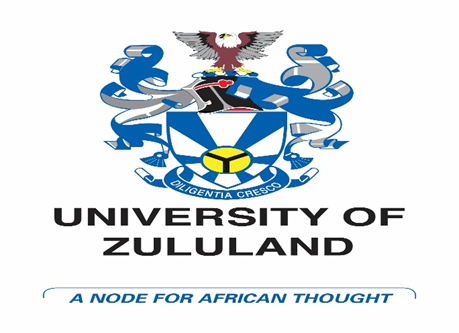 INTRODUCTION
Gender-based violence (GBV) is a serious human rights violation and public health issue in South Africa. 
South Africa has been observed to be a rape capital taking into consideration the level at which rapes are happening to women and children (Govender, 2023).
It is a fact that GBV can manifest in different forms and shapes including physical, emotional, psychological, financial or structural harm usually perpetrated by intimate partners, work colleagues, strangers and even institutions (Dryding & Mpako, 2021; Govender, 2023).
The Department of Social Development has been mandated to ensure that survivors of social ills receive the necessary services including protection and psychosocial support.
Protection services are rendered through gender-based violence command centre (GBVCC), shelters, White and Green Doors, Khuseleka One-Stop Centres, victim-friendly rooms (VFR), and others.
PROBLEM STATEMENT
Despite the fact that the victims' supporters should provide psychosocial support services to the survivors of GBV, they are personally, exposed to certain risks that impact on their well-being and professional effectiveness. 
Those risks factors are but not limited to  increased workload, long working hours, emotional exhaustion, exposure to traumatic experiences, blurring of personal and professional boundaries.  
These factors ended up compromising professional service delivery for both the victims and the professionals/ social workers. Their wellbeing directly impacts their ability to provide effective, ethical and compassionate care.
THEORETICAL FRAMEWORK
This study applied Resilience Theory, which examines why some individuals achieve positive outcomes despite adversity. Resilience is seen as a dynamic, multidimensional process rather than just an outcome.
Resilience Theory identifies various protective psychological factors (eg. optimism, hope, self-efficacy) and social resources (eg. relationships, community connectedness) that promote resilience.
Resilience Theory aligns with social work's person-in-environment perspective and Ecological Theory. It provides a valuable framework for understanding GBV social workers' experiences, recognizing the adversity they face.
A resilience framework focuses on capacity building rather than deficits. Interventions should strengthen skills, assets, and environmental resources to support social worker wellbeing, rather than blaming them for struggles.
Resilience is an ongoing process over time, not an endpoint. This lens views social workers as active survivors negotiating challenges, not passive victims. It provides a holistic, empowering way to examine psychosocial risk factors for GBV social workers.
OBJECTIVE
This qualitative desktop research was conducted to explores the challenges GBV victim support social workers face in South Africa, focusing on psycho-social risk factors that can impact their well-being and professional effectiveness.
METHODOLOGY
This study adopted qualitative approach with a case study design. 
SAMPLING
Purposive sampling was employed to specifically sample the relevant printed and online material to gather sufficient data. 

DATA ANALYSIS
Document analysis was employed for data interpretation.
DISCUSSION AND FINDINGS
Psychosocial risk factors affecting GBV support social workers:
Increased workload and responsibilities - Excessively high caseloads leave little time for self-care or professional development. This contributes to stress, frustration, and poor client care.
Long working hours and work-life imbalance - Long hours due to high workload allow minimal personal time for family, leisure, or self-care. This imbalance is linked to poorer mental health and burnout.
Emotional exhaustion and burnout - Cumulative demands like trauma exposure and workload lead to emotional depletion, cynicism, and feelings of hopelessness. This exacerbates fatigue and disengagement.
Limited organizational support - Lack of supportive supervision, mentoring, and debriefing leaves workers unsupported in managing challenges. This perpetuates burnout.
Unclear personal and professional boundaries - Boundary confusion from extra contact with clients enables work stress to permeate all life aspects. Clear boundaries are essential.
Low wages and job insecurity - Many workers are in temporary roles with low pay. Financial stress compounds workplace pressures. Fair compensation and permanent positions provide essential socioeconomic support.
DISCUSSION AND FINDINGS Cont.
Proposed strategies for risk mitigation
Promotion of social workers wellbeing and resilient 
Bopape (2022) emphasises that engaging emotional support within the supervisory relationship can facilitate healing and coping for the social workers. Issues of job insecurity and low wages should be addressed accordingly in order to promote healthy working environment free of financial stress. Enabling resilient and sustainable working environments benefits both social workers and survivors of GBV.
DISCUSSION AND FINDINGS Cont.
Proposed strategies for risk mitigation
Reflective supervision and peer Support
Reflective supervision spaces focused on worker wellbeing provide a vital support but require a safe and validating supervisory relationship (Deaton et al., 2021; Bopape, 2022). Bopape (2022) further emphasises that formal debriefing after crises along with informal peer support enable collaboration, advice, and catharsis. However, it is also noted that “supervision can also be a risk factor for indirect trauma in situations when supervisory interactions are not beneficial” (Tarshis & Baird, 2019).
DISCUSSION AND FINDINGS Cont.
Proposed strategies for risk mitigation
Reflective supervision and peer Support
Strong organisational cultures that prioritise self-care and openly discuss occupational hazards like burnout or vicarious trauma are beneficial to the social workers supporting victims of GBV (Kinman & Grant, 2017; Hamby et al., 2018; Ashley-Binge & Cousins, 2020; Bopape, 2022).
DISCUSSION AND FINDINGS Cont.
Proposed strategies for risk mitigation
Continuing education and skills training
“Continuing education and training are a key component of the national vocational education provision, in that it addresses individual, workplace and workforce development goals” (Billet, Choy, Dymock, Smith, Henderson, Tyler & Kelly, 2015). Ongoing professional training in subjects like trauma counselling, self-care, and stress reduction help consolidate knowledge and skills (Kinman & Grant, 2017; Hamby et al., 2018; Tarshis & Baird, 2019; Deaton et al., 2021).
DISCUSSION AND FINDINGS Cont.
Proposed strategies for risk mitigation
Continuing education and skills training
The notion of ongoing professional training finds an expression in Ashley-Binge and Cousins (2020); Deaton et al., (2021); and Bopape (2022) that staff training is critical for capacity building of the social workers supporting GBV victims. Education on establishing healthy boundaries, identifying burnout, and managing secondary trauma is useful (Preston, Brown, Garnett, Sanchez, Fagbamila, & Graham, 2023). Skills to handle the specific challenges of GBV victim support should be fostered.
DISCUSSION AND FINDINGS Cont.
Proposed strategies for risk mitigation
Individual self-care practices
Individual strategies like maintaining work-life balance, leisure activities, exercising, healthy eating and sleep hygiene help manage stress (Ashley-Binge & Cousins, 2020; Deaton et al., 2021; Bopape, 2022). Therapeutic techniques like mindfulness meditation and grounding can be beneficial (Behan, 2020; Matiz et al., 2020). Maintaining social connections and asking for support when needed are also important in this field (McKinnon & Alson, 2017; Van Breda, 2017; Newell, 2020).
DISCUSSION AND FINDINGS Cont.
Proposed strategies for risk mitigation
Further Research
While this study provides initial insights into the experiences of GBV victim support social workers, more extensive research is warranted. Evaluative studies on the effectiveness of specific risk mitigation strategies would also be of value. Longitudinal research could track resilience processes and outcomes over time.
CONCLUSION
This research highlights the immense psycho-social challenges faced by South African GBV victim support social workers. A resilience framework emphasises that both environmental and individual resources are needed for sustainability. Urgent action is required to prioritise worker wellbeing through evidence-based organisational strategies and self-care practices. Special considerations should be on supporting social work students rendering psychosocial support to the GBV survivors during their placement in the fieldwork through supervision. Enabling resilient work environments benefits both social workers and survivors in the ongoing crisis of GBV in South Africa.
THANKS SO MUCH
Dr Moganedi
University of Zululand
MoganediM@unizulu.ac.za

Mr Mohlatlole
North-West University
Evans.Mohlatlole@nwu.ac.za